9. Bölüm:Yönetim - 2
Bu hafta neler öğreneceğiz?
Örgütleme
Yöneltme
Denetim
Koordinasyon
İşletmenin Çevresi
Planlama	Örgütleme









Yöneltme	Denetim
Koordinasyon
İşletme Amaçları
ÜST KADEME



ORTA KADEME


ALT KADEME
Örgütleme
İşletme büyüdükçe yapılması gereken faaliyetler de bu faaliyetleri yapacak insan sayısı da artar. Yönetim kademeleri ve işbölümü fazlalaşır. İşletme amaçlarını ve ana politikalarını kararlaştırır. 
Genel bir ifade ile örgütleme (organize etme) beşeri ve maddi faktörlerin işletme amaçlarını etkin ve verimli biçimde gerçekleştirmek üzere düzenlenmesidir.
Örgütleme
Yapıyı kurmaktır. 
İşletme açısından ulaşılması istenen amaçlar ve gerekli faaliyetlerin neler olduğunu belirleyip bunları kişilere görev olarak verebilecek gruplar halinde düzenlemenin yanı sıra kişilerin yetenek ve becerilerini de göz önünde tutarak işleri organize etmek gerekir.
Örgütleme
Yapılacak işler…
İşleri yapacak insanlar…
Bu insanlar arasındaki yetki ve sorumluluklar…
İşlerin yapılacağı yer, kullanılacak araçlar, yöntemler….
Örgütleme
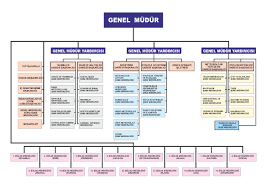 Yöneltme
Yöneltme yöneticinin astlarının faaliyetlerini etkilemesi ve onlara ne yapmaları gerektiğini bildirmesiyle ilgili yönetsel faaliyettir. Yöneticinin genel tutumuyla ilgili olup tüm hazırlıkları tamamladıktan sonra personeli çalışmaya sevketme süreci olarak kabul edilebilir.
Yöneltme
İyi bir talimat….
Açık seçik olmalı
Gerçekliğe dayanmalı
Tereddüde yer vermemeli
Kesinlik taşımalıdır.
Koordinasyon
Organizasyonun tüm faaliyetlerini bir arada düşünmek ve ahenkli hale getirmektir.
Bu fonksiyonda yönetici, bir orkestranın şefi gibi her bir enstrümanı duyar, öne çıkması gereken grubu bulur, geride kalacak kısımları geriye çeker. Sonuçta ortaya iyi müzik çıkmalıdır.
Denetim
Denetim, arzulanan amaçlara ulaşılıp ulaşılmadığını anlamanın ve ne ölçüde başarı yakalandığının anlaşıldığı aşamadır. 
Bir çeşit geriye doğru bilgi akışıdır.
Denetim
plan
denetim
uygulama
Teşekkürler 
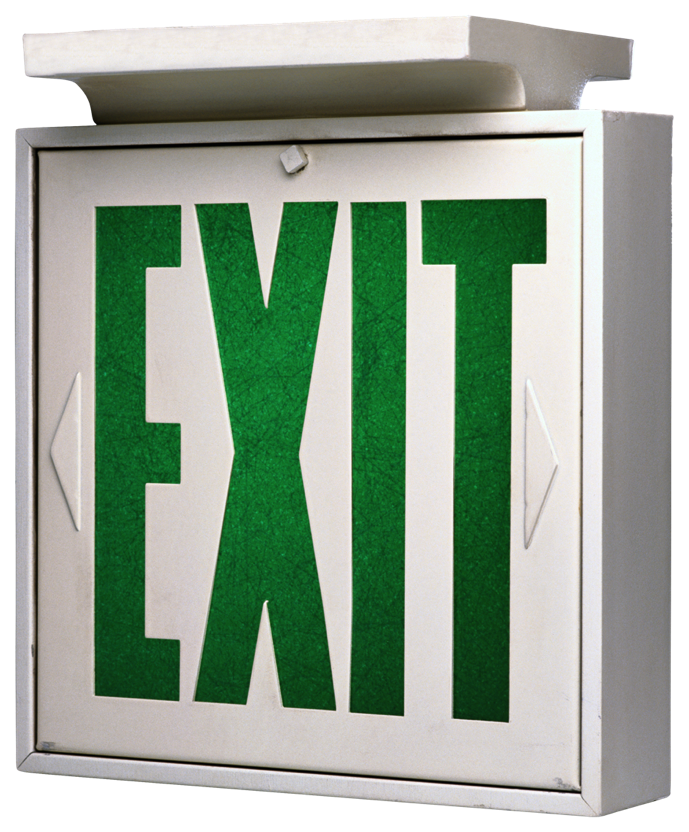